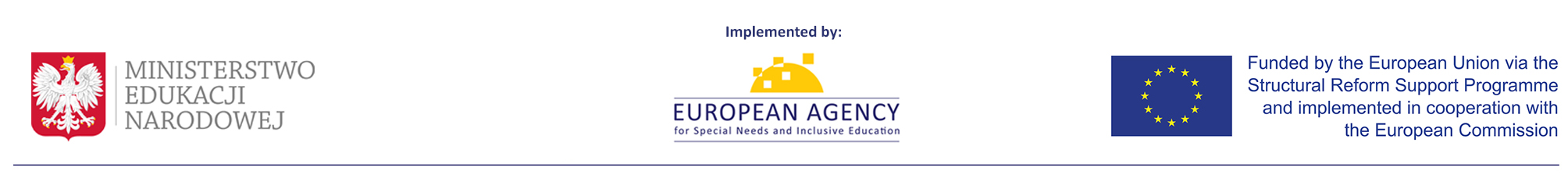 SUPPORTING THE IMPROVEMENT OF QUALITY IN INCLUSIVE EDUCATION IN POLAND (PHASE II)
Reflections on the SRSP Action in Poland 
Amanda Watkins and Verity Donnelly
European Agency for Special Needs and Inclusive Education
Overview of the input
Summary of  SRSS/SRSP activities and outcomes (Phases I and II)
Evidenced based assumptions to underpin new legislation in Poland
Key learning points from and for the Agency team
Summary of  SRSS/SRSP activities and outcomes (Phases I and II)
[Speaker Notes: The two Actions supported by the European Commission in Poland

The goal of this technical support project has been to provide assistance to the Polish ministry of education (MEN/MEiN) for ongoing work towards inclusive education
The overall objective is to contribute to the quality of inclusive education and to support the Polish authorities to prepare new legislation on inclusive education]
Work with Polish Stakeholders
A focus on all learners, in particular all learners vulnerable to exclusion (not just those identified as having disabilities and/or SENs)
A curriculum for all with goals that include academic, social and wider learning
Seeing inclusion as everyone’s responsibility not only the responsibility of a few ‘experts’
Demonstrates a long term commitment to the inclusion process
Phase I Action 2018-2019
A project launch meeting (held in July, 2018)
Information collection and analysis (July – September)
Preparation of draft recommendations
Collection of feedback from stakeholders 
Further policy maker discussions 
A report with final recommendations (early 2019)
Phase I Outcomes – 16 recommendations
Policy for inclusive education systems;
Six operational processes and structures within inclusive education systems: 
System capacity building
Governance and funding
Monitoring, quality assurance and accountability
Initial and continuing professional development opportunities
Learning and teaching environments
Continua of support
Additional recommendations relating to Legislation proposed
Phase I Outcomes  - 4 Priority Actions
Increase stakeholder awareness of the need for a change in thinking about the educational needs of all learners
Agree with stakeholders what high-quality education looks like in practice
Build an evidence base around inclusive practice 
Systematically plan and implement a series of pilot projects
Phase II Action 2019-2021
The Polish Ministry of Education and Science proposed a new legislative framework for inclusive education that incorporated a comprehensive quality assurance system, teacher education and in-service training opportunities, funding mechanisms and cross-sectoral strategies to ensure high quality inclusive education for all learners
The main goal of the Action was to identify and systematically collect feedback on the underpinning Assumptions behind any new legislation
Phase II activities
Mapping and analysis activity – linking Phase I outcomes with the work in Poland (Education for All Model)
Stakeholder feedback collected:
Face to face
At a distance
Different forms of meetings used to work on:
Proposed assumptions
Possible impact of assumptions
Areas for further work
Phase II outputs
1 – Specification of the areas for the assumptions underpinning the new legislation
2 - Identification of potential impact of the proposed assumptions
3 – Preparation of proposed assumptions to be considered for the new legislation
4 – Development of an implementation guide for pilot work
Evidenced based assumptions to underpin new legislation in Poland
Clarifications
Assumptions are aspirational statements to inform the proposed new legislation 
The proposed assumptions are in line with international, European and other country goals and commitments for education systems
The work around assumptions needs to be seen within a long-term perspective of wider work in Poland
[Speaker Notes: Some confusion in consultation that assumptions were describing current system. Assumptions are statement of what a high quality system SHOULD look like – how it should work to include all learners.
It is crucial that assumptions are evidence based and align with international commitments e.g. UNCRC, UNCRPD – also recent Council Conclusions and initiatives at EU level. Also important is that the assumptions include learning from and with other countries and throughout this work we have included examples and opportunities to share policy and practice with peer decision makers throughout Europe.
Final point – that work to develop and implement the assumptions will take time – need to be realistic as you move forward. Also need to work with other Ministries/across other sectors to ensure best possible outcomes. Not a project but a long term programme of work.
Inclusive education as a quality approach for the whole system. Should be seen as a natural step in the educational system development in a culture of continuous improvement for all stakeholders.]
Key elements of a comprehensive system of legislation and policy for inclusive education in Poland:
the assumptions - the if
system goals - the then
implementation activities - the how
outcomes for different stakeholders within different levels in the system - the why/what for
Evidence/ data must be systematically collected for each element to support strategic plans for implementation 
All of these elements are inter-connected and support all other areas of work.
[Speaker Notes: To underpin developments, there needs to be a clear vision of the change required. Here the assumptions can help by stating key actions – IF these actions are taken THEN certain system goals agreed with stakeholders should be met.
The activities to support policy into practice (HOW) should also be stated along with outcomes for different system stakeholders – giving a clear view of the rationale for action – why are we doing this?
Importantly is the collection of data/information (qualitative and quantitative) to show what works – in pilots then wider implementation, taking account of the inter-connections between different areas of work.
These elements brought together in the continuous improvement model developed in phase 2 of SRSP]
The Continuous Improvement Model
[Speaker Notes: The model starts with the underpinning assumptions that inform system goals and the development of legislation and policy necessary to achieve them.  
The model then covers implementation through systems and processes that support inclusive practice. Successful implementation will achieve key outcomes for stakeholders at all levels of the education system. Importantly, the model shows the flow of evidence/data within and between system levels. Effective use of this evidence/data will ensure a focus on continuous improvement.
Next slides will link 8 areas of assumptions with international/EU and research evidence (by agencies such as UN/ UNESCO, OECD) and European level documents show a growing consensus around inclusive education.
Every learner matters and matters equally (UNESCO 2017) state that ‘
Any system that is not inclusive is not high quality – and there are high costs when learners are excluded from vulnerable groups for society as a whole

Reference
UNESCO 2017a. A Guide for Ensuring Inclusion and Equity in Education. Paris, UNESCO]
Assumption 1
Legislation and policy will raise societal awareness of the rights set out in the United Nations Conventions and support the development of rights-based language as the basis for a shared understanding of inclusive education through the model of Education for All.
[Speaker Notes: Assumption 1 - Legislation and policy will raise societal awareness of the rights set out in the United Nations Conventions and support the development of rights-based language as the basis for a shared understanding of inclusive education through the model of Education for All. 
Importance here of rights-based approach supported by international conventions - and shared language that is consistent with such an approach
Evidence for rights-based approach
UNCRC (1989) Article 28: Every child has the right to an education
UNCRPD (2006) Article 24: States Parties shall ensure an inclusive education system at all levels and lifelong learning … Persons with disabilities can access an inclusive, quality and free primary education and secondary education on an equal basis with others in the communities in which they live
General Comment 4 to the CRPD article 24 (2016): ‘the exclusion of persons with disabilities from the general education system should be prohibited..’

EU level - European Commission/EACEA/Eurydice (2020) Foreword: Equitable education systems play a major role in making European societies fairer and more inclusive.
Reference: European Commission/EACEA/Eurydice, 2020. Equity in school education in Europe: Structures, policies and student performance. Eurydice report. Luxembourg: Publications Office of the European Union.

EU Strategy on the Rights of the Child  (2021) : highlights the importance of children as agents of change and the right of children to realise their full potential. 
Council Conclusions on equity and inclusion in education (2021): ‘…there is evidence that the highest-performing education and training systems are those that put emphasis on equity and inclusion’. 
Assumption 1 also underpinned by a broader vision of inclusive education – that includes all learners in particular those vulnerable to marginalization/exclusion  - not just linked to disability/SEN.
 Recent work by OECD explores 6 dimensions of diversity and provides evidence of the effectiveness of different policy approaches. In particular they note that
‘high quality educational opportunities for learners with SEN/disability become key to promoting the well-being of all’ 
Reference Mapping policy approaches and practices for the inclusion of students with SEN. OECD, 2020)

Agency has recently reviewed thematic projects and other work since 2011 in a detailed and systematic way to synthesise key principles for work to develop more inclusive education systems. This also drew on recent international and EU level research for further evidence and provides further evidence both from research and 
from cooperative work with key decision makers in countries re policy and practice.]
Assumption 2
Schools will act as a catalyst for social inclusion, support all learners to move with their peers through all phases of education and prepare them for the transition into the labour market and adult life.
[Speaker Notes: Assumption 2 - Schools will act as a catalyst for social inclusion, support all learners to move with their peers through all phases of education and prepare them for the transition into the labour market and adult life. 
European Pillar of Social Rights 2017
Everyone has the right to quality and inclusive education, training and life-long learning in order to maintain and acquire skills that enable them to participate fully in society and manage successfully transitions in the labour market. (European Commission, 2017, p. 6) 
Council Conclusions on school development and excellent teaching, 2017
investing in timely and targeted support for learners with special educational needs and those from disadvantaged backgrounds …..including providing better access to inclusive settings and focusing on transitions within the education system and from school to the labour market;’
European Parliament, Resolution of 30 November 2017 on implementation of the European Disability Strategy
Urges the Member States to develop effective measures aimed at tackling the segregation and rejection of students with disabilities in schools and learning environments and to develop, in this context, national transition programmes to ensure quality inclusive education and vocational training, both formal and non-formal, including for persons with disabilities requiring a high level of support, based on the UNCRPD Committee recommendations; 
European Agency 2018, Evidence of the link between inclusive education and social inclusion

Closely aligns with a key principle from Agency work – around the need for support at times of transition – in particular to adult/working life
Further evidence in next slides]
Assumption 3
Funding mechanisms will support equitable resourcing without the need to label learners and focus on enabling communities to increase the capacity of all schools to support all learners.
[Speaker Notes: Assumption 3 - Funding mechanisms will support equitable resourcing without the need to label learners and focus on enabling communities to increase the capacity of all schools to support all learners. 

Effective arrangements for the funding of collaborative work between different sectors and agencies who support learners and schools can improve both the quality and cost-effectiveness of services (UNESCO, 2020, GEM Report All means All )
a school-development approach is needed to move from individual needs-based financing to a whole school approach that enables universal support for all through flexible learner-centred approaches and personalised learning. This should increase schools’ capacity to reduce barriers to learning and discriminatory practices (European Agency, 2018; OECD, 2016)
Links to Agency key principles that emphasise flexibility and a focus on increasing capacity to respond to all learners in more flexible ways without formal labelling etc which can create ’cut off’ points and exclude some learners from getting support they need.

References
European Agency for Special Needs and Inclusive Education 2018a. Financing Policies for Inclusive Education Systems: Resourcing Levers to Reduce Disparity in Education 

OECD, 2016. Low-Performing Students: Why They Fall Behind and How to Help Them Succeed. PISA. Paris: OECD Publishing]
Assumption 4
A continuum of initial teacher education and on-going professional learning opportunities (including attitudes, knowledge, competences and skills) will enable school leaders and teachers to personalise learning and support for all learners in order to raise both academic and wider achievement.
[Speaker Notes: Assumption 4 - A continuum of initial teacher education and on-going professional learning opportunities (including attitudes, knowledge, competences and skills) will enable school leaders and teachers to personalise learning and support for all learners in order to raise both academic and wider achievement. 
Council of the European Union (2020) stress the need for a professional continuum to ‘systematically cover learning opportunities related to work in multilingual and multicultural environments, work with learners with special needs and disadvantaged backgrounds, digital pedagogies, sustainable development and healthy lifestyle’ (p.5).
European Agency (2015) also highlight the need for clear and coherent links between initial teacher education, induction and continuing professional development to form a continuum of teacher professional learning

Agency has completed a great deal of work on teacher education for inclusion and the need for on going professional learning to develop relevant competences is supported by a wealth of evidence to enable inclusive classroom practice – and progression to leadership positions to further improve inclusive schools.

References
Council of the European Union, 2020. Council Conclusions on European teachers and trainers for the future 

European Agency for Special Needs and Inclusive Education, 2015 Empowering Teachers to Promote Inclusive Education. Literature Review. Odense, Denmark: European Agency for Special Needs and Inclusive Education.]
Assumption 5
The assessment system will support assessment for and of learning aligned to a flexible curriculum that recognises the academic and wider achievement of all learners. Effective assessment processes will enable teachers to recognise barriers to learning and provide support in flexible ways that do not depend on formal certification.
[Speaker Notes: Assumption 5 -  the assessment system will support assessment for and of learning aligned to a flexible curriculum that recognises the academic and wider achievement of all learners. Effective assessment processes will enable teachers to recognise barriers to learning and provide support in flexible ways that do not depend on formal certification

UNCRPD: ‘Standardised assessments must be replaced by flexible and multiple forms of assessments and recognition of individual progress towards broad goals that provide alternative routes for learning’ (UN CRPD, 2016, General Comment on Article 24 p9)
Achievement goes beyond academic attainment (as measured on standardised tests) and should consider “critical thinking, collaborative skills, creativity, independence and problem-solving ability” (European Agency, 2017. Raising Achievement  final summary report p19)

This assumption links to the Agency key principle that there should be an assessment framework that recognizes and validates attainment and wider achievement for all – beyond more traditional academic learning. Here all must mean all with ways to recognize the learning of those with the most complex needs and inclusion of everyone in vocational opportunities.]
Assumption 6
Schools will work collaboratively and use the flexibility available in the curriculum to provide personalised learning and support. Learners, parents, multi-disciplinary professionals and local services will work with school staff to plan relevant programmes with the support needed to ensure the progress of every learner.
[Speaker Notes: Assumption 6
Schools will work collaboratively and use the flexibility available in the curriculum to provide personalised learning and support. Learners, parents, multi-disciplinary professionals and local services will work with school staff to plan relevant programmes with the support needed to ensure the progress of every learner. 
References
UNESCO IBE (2019)  - an inclusive curriculum: ‘takes into consideration and caters for the diverse needs, previous experiences, interests and personal characteristics of all learners. It attempts to ensure that all students are part of the shared learning experiences of the classroom and that equal opportunities are provided regardless of learner differences’ (IBE, 2019).
Alves (2020) : If ..there is a prescriptive curriculum that does not allow teachers to adapt contents, pedagogical approaches, or assessment to different student characteristics and needs, then the resulting paradox can prevent genuine inclusiveness. (p.282) IE in Portugal

This aligns to Agency principle around the need for a  single curriculum framework to provide relevant opportunities for all . Schools must have some autonomy to develop relevant opportunities for all learners using different elements of curriculum – e .g key skills as well as traditional subjects.]
Assumption 7
The role of specialist provision will be developed to use the experience and expertise of staff to support learners with disabilities and more complex support needs in ways that also increase the capability of mainstream schools to meet all learners’ needs.
[Speaker Notes: Assumption 7 - The role of specialist provision will be developed to use the experience and expertise of staff to support learners with disabilities and more complex support needs in ways that also increase the capability of mainstream schools to include all learners. 

All children have needs (e.g. for appropriate teaching), but they also have the right to participate fully in a common social institution (a local mainstream school) that offers a range of opportunities for them. (UNESCO IBE, 2016)
During the period of transition, specialist provision can play an important role as resource centres to support mainstream schools (UNESCO, 2017) 
The relevant Agency key principle –supports this need for a strategy to develop specialist provision to support all learners –with a focus on  increasing capacity of mainstream schools. Need for careful management of change to ensure experience/expertise is retained but that learners are not constrained by separate provision, different curricula and limited social opportunities.
Over time working towards increasing capacity of mainstream schools to meet a wider range of learner needs – with support. Specialist expertise will always be needed but need to ensure that learners e,g with intellectual disabilities have same rights and opportunities as other children (which, according to the Salamanca Statement, implies mainstream school placement ) (p.35). 
Agency work looking at reform of specialist provision across Europe (CROSP - European Agency 2019. Changing Role of Specialist Provision in Supporting Inclusive Education

References
UNESCO International Bureau of Education. 2016. Reaching Out to All Learners: A Resource Pack for Supporting Inclusive Education. Geneva, UNESCO IBE.

UNESCO 2017. A Guide for Ensuring Inclusion and Equity in Education. Paris, UNESCO.]
Assumption 8
Standards and indicators agreed with stakeholders will underpin a system wide monitoring and accountability process that ensures high quality inclusive education for all learners. Standards will be consistent across Ministries and sectors and all stakeholders will take responsibility for all learners and be held accountable for their actions.
[Speaker Notes: Assumption 8 - Standards and indicators agreed with stakeholders will underpin a system wide monitoring and accountability process that ensures high quality inclusive education for all learners. Standards will be consistent across Ministries and sectors and all stakeholders will take responsibility for all learners and be held accountable for their actions. 

UNESCO (2017) note: In countries with narrowly conceived criteria for defining success, monitoring mechanisms can impede the development of a more inclusive education system. A well-functioning education system requires policies that focus on the participation and achievement of all learners (p21.)
Quality standards and indicators can help schools to embed quality assurance in their policies and to act as learning organisations aiming to constantly improve their practices. (Ebersold and Meijer, 2016).
Indicators can offer a way to provide an overarching national framework of key issues to address, helping to identify enabling conditions for success while respecting the professional judgments of stakeholders and avoiding top-down prescription. (Downes, 2015)

Links to  Agency key principle that recognizes the need for QA and accountability framework for monitoring/evaluation that focuses on high quality education for all and equitable opportunities for those at risk of marginalization/exclusion.

References
UNESCO 2017. A Guide for Ensuring Inclusion and Equity in Education. Paris, UNESCO.

Ebersold, S. Meijer, C. 2016. Financing inclusive education: Policy challenges, issues and trends. In A. Watkins, C. Meijer eds. Implementing Inclusive education: Issues in bridging the policy-practice gap.  International perspectives on Inclusive Education Volume 8. Bingley: Emerald.

Downes, P., 2015. Quality labels and structural indicators for social inclusion in schools – including relational systems for parental involvement and one-stop shop community centres, Invited presentation, EU Commission Schools Policy Group, June 4-5, 2015, Rue Joseph II, Brussels 2015.]
The voice of key stakeholders
Council Conclusions on equity and inclusion in education in order to promote educational success for all (2021): Member States are invited to..
Encourage a broad dialogue, cooperation and innovative approaches between public authorities, education and training institutions and key stakeholders, such as local communities, local and regional administrations, parents and carers, extended family, actors in the youth field, social and cultural mediators, volunteers, social partners, employers and civil society, in order to ensure the establishment of inclusive education and training strategies that promote equity and inclusion and meet the needs of the wider community
[Speaker Notes: Increasing emphasis is placed on listening to voices of learners  - international and EU levels. Ref EU Strategy on the Rights of the Child  (2021) : highlights the importance of children as agents of change 

Council Conclusions on equity and inclusion in education in order to promote educational success for all (2021): Member States are invited to..
Encourage a broad dialogue, cooperation and innovative approaches between public authorities, education and training institutions and key stakeholders, such as local communities, local and regional administrations, parents and carers, extended family, actors in the youth field, social and cultural mediators, volunteers, social partners, employers and civil society, in order to ensure the establishment of inclusive education and training strategies that promote equity and inclusion and meet the needs of the wider community]
Key learning points from and for the Agency team
Key learning points from the Agency team
Importance of the policy vision and will to improve
Importance of listening to learners and other key stakeholders
Cooperation and collaboration across Ministries/sectors at all levels is essential – inclusion is everyone’s responsibility
Need for strategic planning with realistic timescales – this is a journey of system reform and continuous improvement not a finite project
Inclusive education leads to better outcomes – for everybody!
Key learning points for the Agency team
The need to listen and reflect on the voices relating positive experiences and examples of inclusive education and not be deterred by the negative voices
The impact of directly involving learners in discussions
The need to celebrate the HUGE amount of quality work that has been completed in a very short space of time
The importance of secure foundations – the stakeholders have achieved this by developing an excellent basis for next steps in the Polish journey towards high quality inclusive education for all learners.